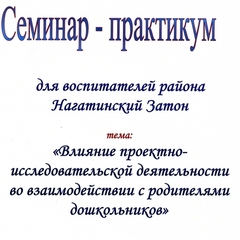 Подготовила и провела мероприятие: воспитатель  высшей кагеторииМакрушина Тамара Михайловна
ГБОУ детский сад №124
 г. Москва
2014 г
Ход мероприятия
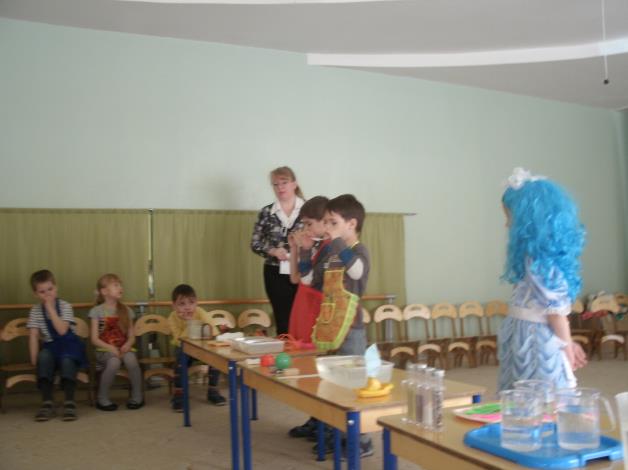 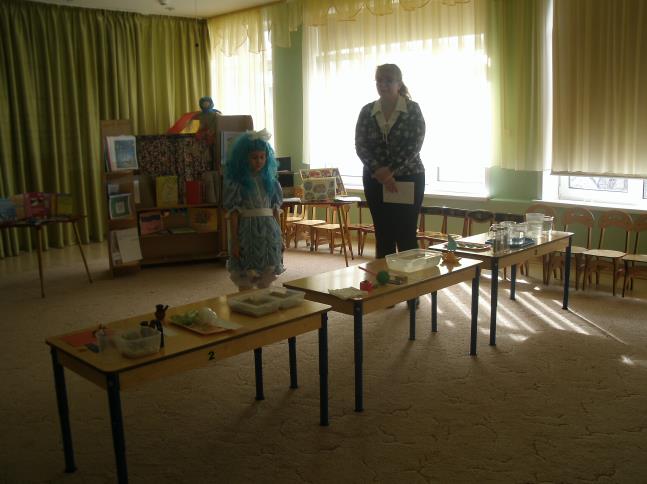 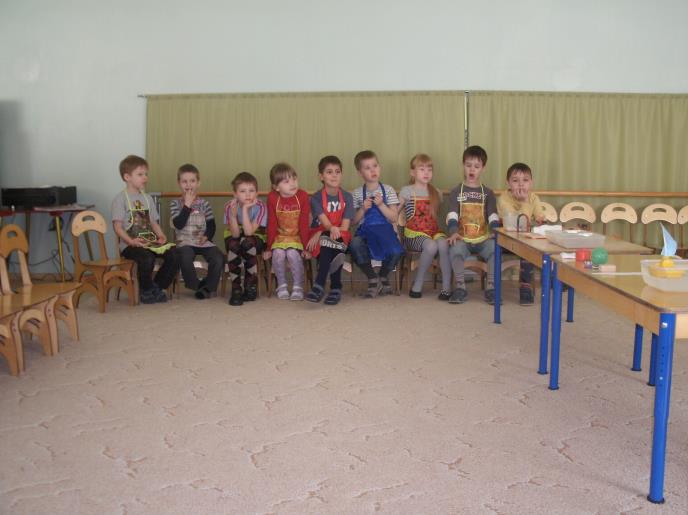 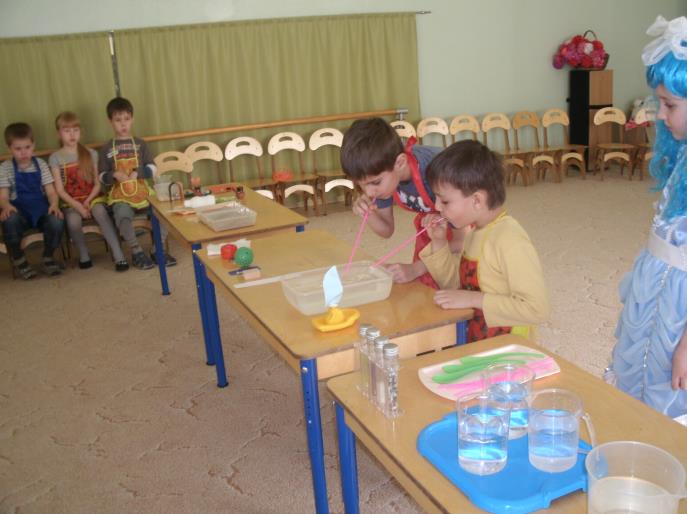 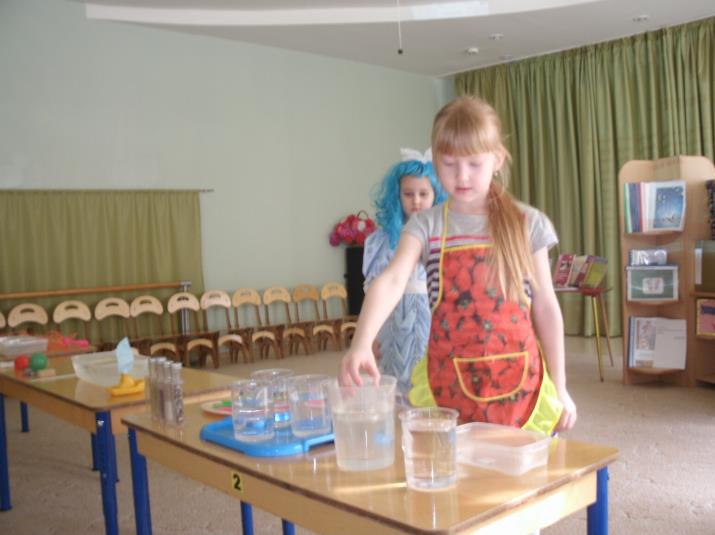 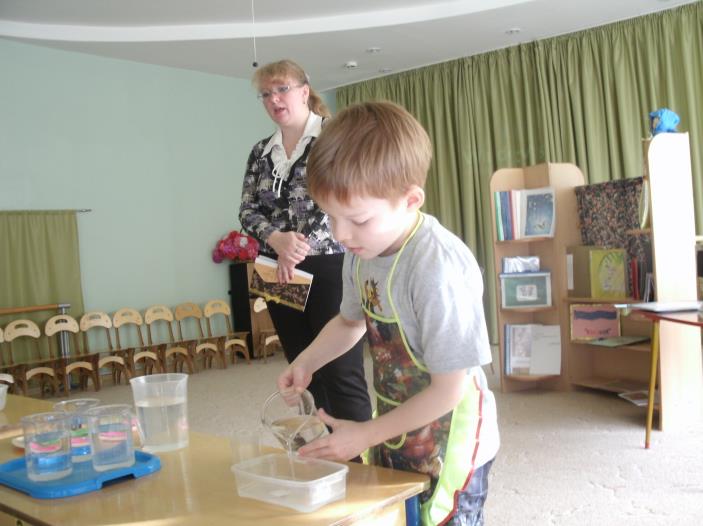 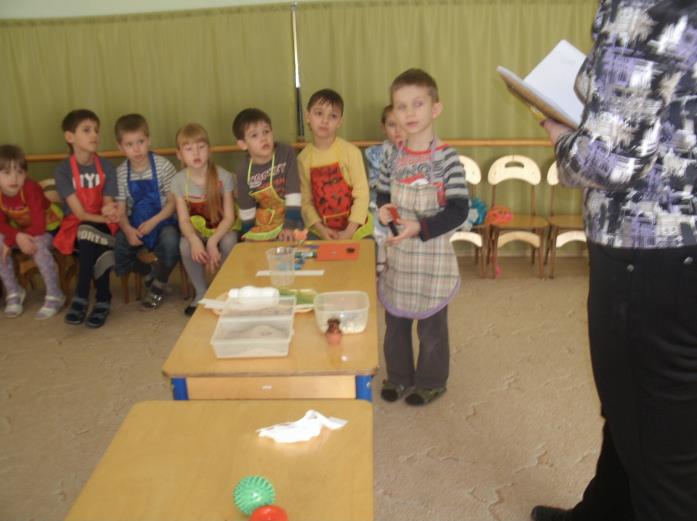